Click to add title
Nbs next
Owner mindset
Winning teams
2
Sustained organic growth
Accelerate acquisitions
Data drives action
Entrepreneurial, accountable
Enhance depth and diversity
Enrich inclusive culture
3
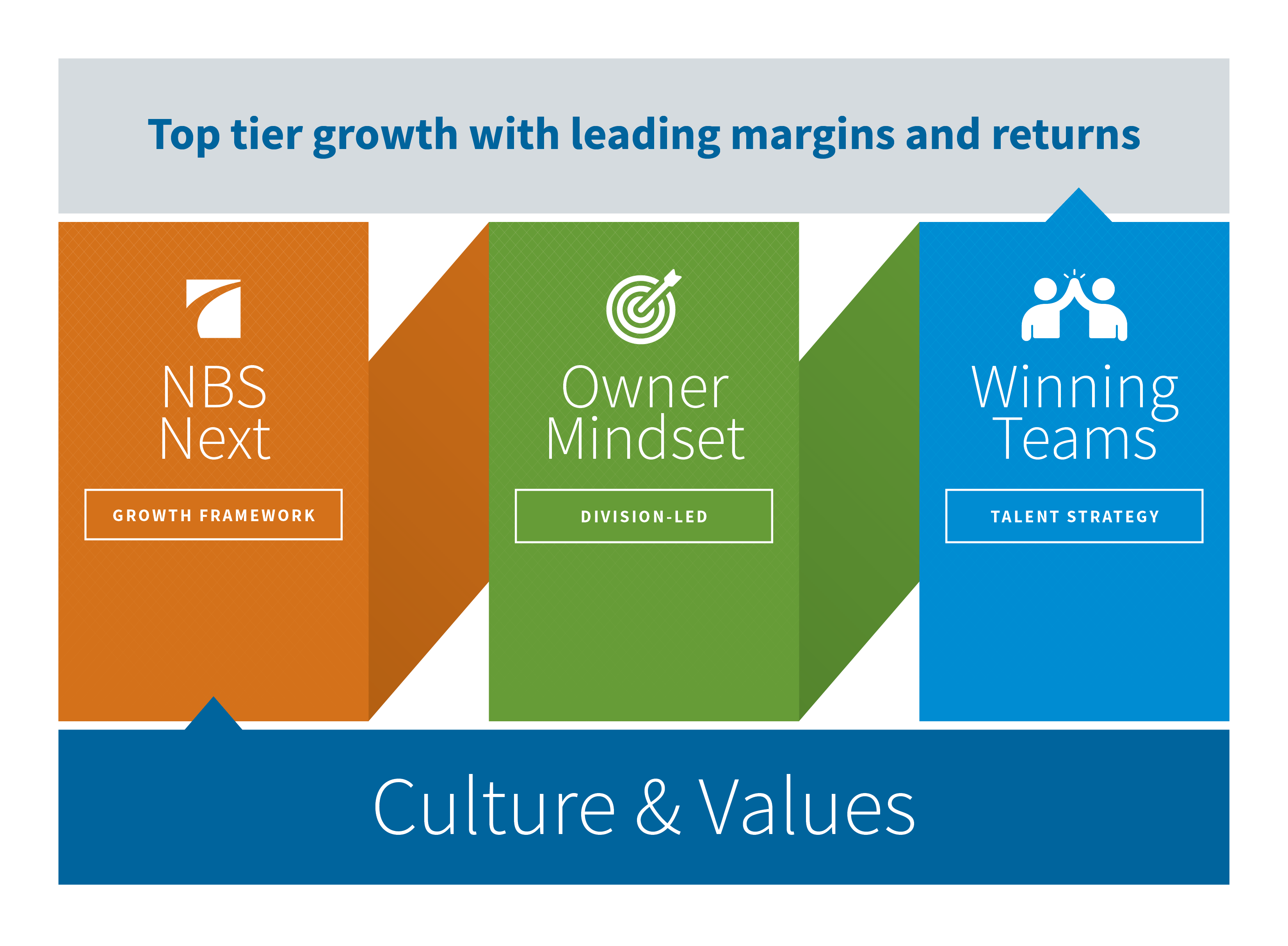 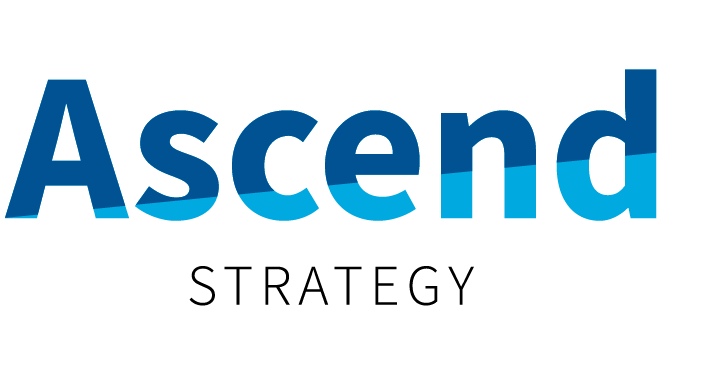 2025-2029 Financial Targets
REVENUEGROWTH
ADJUSTED EPS GROWTH
Sustained organic growth
Accelerate acquisitions
Data drives action
Entrepreneurial, accountable
Enhance depth and diversity
Enrich inclusive culture
6-8%
10-12%
Average Annual Growth
4
5
6
NBS Next is our framework for driving profitable growth.
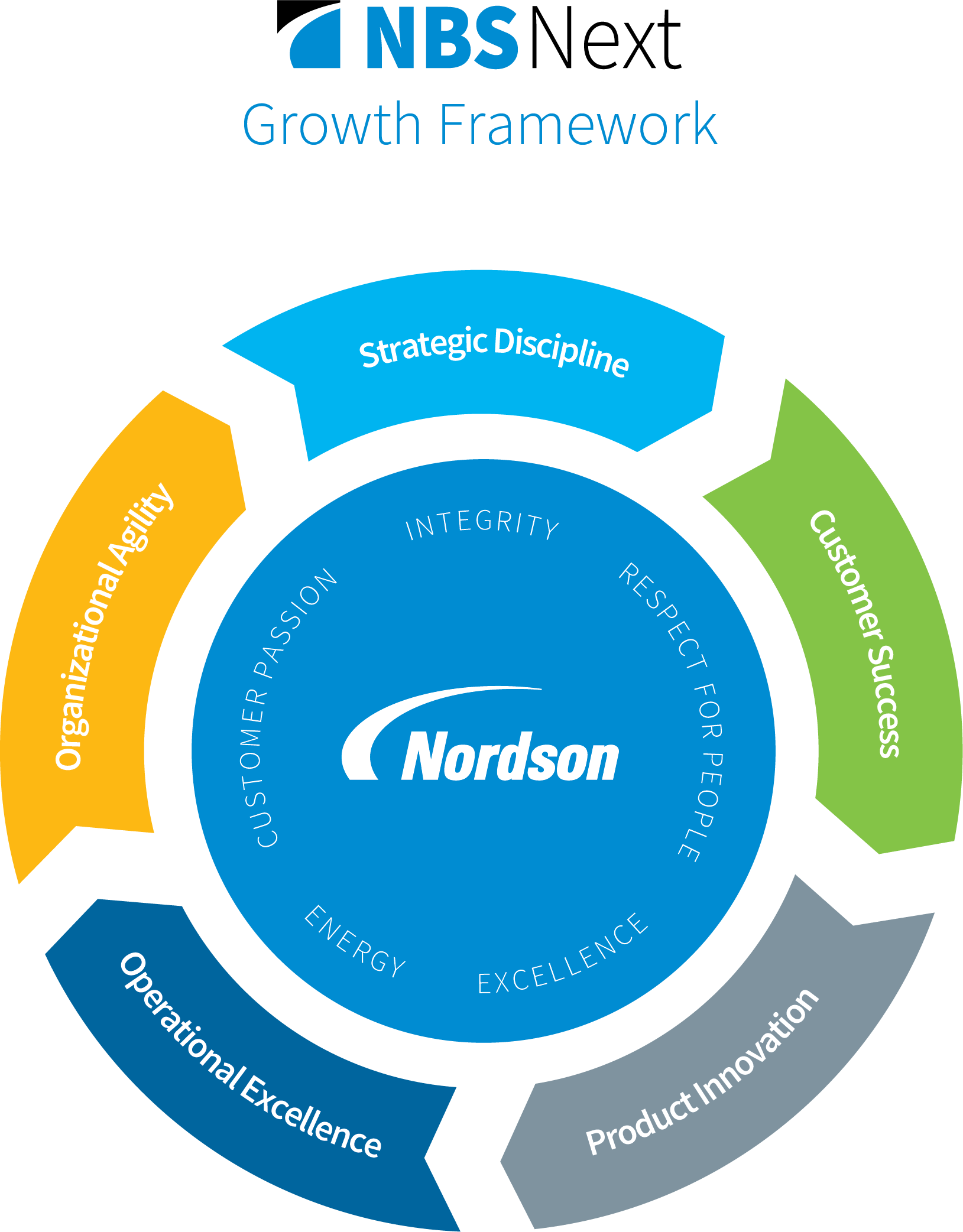 Driving profitablegrowth by selectingand investingdisproportionately inthe best growthopportunities.
7
NBS Next
8
NBS Next
9
An Owner Mindset drives division-led success.
Entrepreneurial division-led organization:

Decisions close to the customer
Autonomy + Accountability
Clear line of sight to deploying NBS Next
10
Owner Mindset
11
Owner Mindset
12
Winning Teams enable Nordson’s growth, success and future.
A key ingredient to successful execution of the Ascend strategy:

Leaders inspiring trust and building followership in the organization
Focus on inclusion and diversity in everything we do
Create an engaging culture that attracts and retains top talent
13
Winning Teams
14
Winning Teams
15